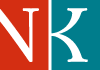 Kramerius 4Řešení pro zpřístupnění digitálních dokumentůTomáš Foltýn – Pavla Švástová
Knihovny současnosti 2011, České Budějovice 13. – 15. září 2011
Obsah prezentace
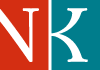 1) Obecné informace o K4
2) Stav implementace a migrací dat v NK ČR
3) Implementace K4 v prostředí MZK Brno
4) Živá ukázka připravované verze 4.1
5) Závěr
Obecné informace o K4
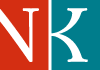 - vývojový tým
	- Knihovna AV ČR
	- Národní knihovna ČR
	- Moravská zemská knihovna Brno
	- Incad
Obecné informace o K4
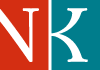 - přehled vývoje
	- 2003 – 2009 Kramerius 3
	- 2008 Proof of Concept 
		- konverze do FEDORY
	- 2009 výběrové řízení na K4
	- 2010 k 31. 8. první release K4
	- 2011 další rozvoj 
		- brzy verze K 4.4
Obecné informace o K4
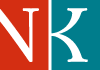 - financování
	- hlavní zdroj projekt VaV MK ČR 
		- NK ČR + Knihovna AV ČR
		- do konce roku 2011
	- separátní projekty
		- Knihovna AV ČR, NK ČR a MZK 			Brno
	- předložený projekt NAKI
		- Knihovna AV ČR, NK ČR
Obecné informace o K4
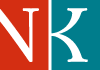 - komponenty K4
	- open-sourcová licence GNU-GPL
	- úložiště Fedora Commons
	- webový interface JQuery a GWT
	- aplikační struktura JAVA 1.6
		- serverové řešení Apache Tomcat
	- vyhledavače Lucene a Apache Solr
Obecné informace o K4
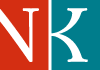 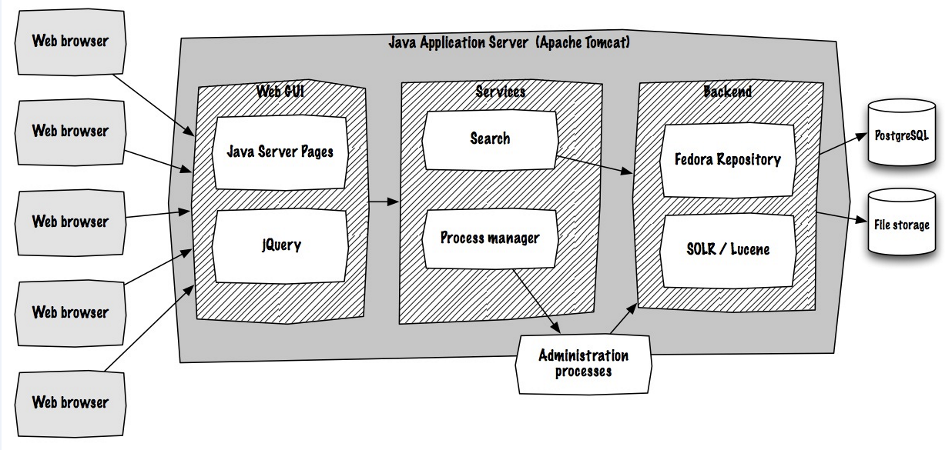 Obecné informace o K4
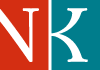 - technická dokumentace
	- Google Code
	- http://code.google.com/p/kramerius/
- uživatelská komunita
- tamtéž, princip Wiki komunity
- chyby/problémy
	- pomocí „issues“ tamtéž
Obecné informace o K4
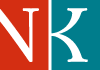 - dosavadní instalace K4
	- Moravská zemská knihovna Brno
		- ostrý server
		- více než 1 mil. záznamů
	- Knihovna AV ČR
		- plně běží testovací verze
		- připraveno ostré prostředí
			- od září 2011 importy
Obecné informace o K4
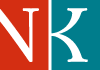 - dosavadní instalace K4
	- Moravská zemská knihovna Brno
		- ostrý server
		- více než 1 mil. záznamů
	- Knihovna AV ČR
		- plně běží testovací verze
		- připraveno ostré prostředí
			- od září 2011 importy
Obecné informace o K4
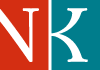 - dosavadní instalace K4
	- Krajská vědecká knihovna Liberec
	- Muzeum Jindřichohradecka
	- Národní galerie v Praze
	- Národní technické muzeum (vnitřní síť)
	- brzy:
	   - VŠE Praha
	   - Městská knihovna Horažďovice
	   - Univerzitní knihovna Bratislava
Stav implementace v NK ČR
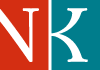 - migrace 	k 12. 9. 2011
	- 4 482 699 stran
	- 14 610  titulů
	- monografie téměř komplet
	 	- 1, 45% chyb (soubory, paměť)
	- periodika běží
- validace – chybně 5 titulů (z 4 616)
- instalace K4 
do konce září; testování, plnění daty
Implementace K4 v MZK Brno
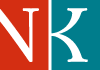 - instalace, testování
- příprava na spuštění ostré verze
- oficiální spuštění 15. 8. 2011 na adrese
	www.kramerius.mzk.cz
- Google Analytics
Implementace K4 v MZK Brno
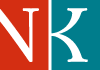 - import různorodých typů dokumentů
	- periodika a monografie z Krameria 3
		- z projektu VISK 7 (djvu)
		- z vlastní produkce (jpg)
	- rukopisy a staré tisky z VISK 6 a 		   	  Europeana Travel (tiff >jpg2)
	- články z projektu „Digitalizace 	  	 	  moravských knihovních sbírek (jen 	  	  metadata)
Implementace K4 v MZK Brno
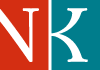 - metadatový editor pro K4
	- nahradí editor pro verzi 3, jenž 		  	  umožňuje vyrábět metadata k  	 	 	  obrazovým souborům pro K3
	- zatím pouze pro editaci metadat
	- výrobní nástroj
		- konec září testy
		- do konce roku 2011 ostrá verze
K4 – verze 4.4.0
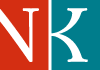 - http://sluzby.incad.cz/vmkramerius/search/
Závěr
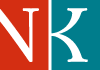 - garance dalšího vývoje
		- intervalové hledání, doporučování
- open-source řešení
- propojení na repozitář Fedora
- větší podpora „corporate identity“ instituce
- komunita uživatelů a vývojářů
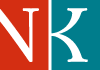 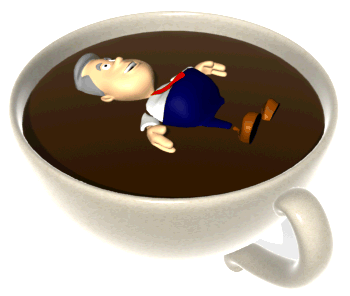 Děkujeme za pozornost!tomas.foltyn@nkp.cz pavla.svastova@mzk.cz
Knihovny současnosti 2011, České Budějovice 13. – 15. září 2011